Fig. 4 BiblioSphere graphical network representation of the relationships between IL-1β and the 52 transcripts. ...
Rheumatology (Oxford), Volume 50, Issue 2, February 2011, Pages 283–292, https://doi.org/10.1093/rheumatology/keq344
The content of this slide may be subject to copyright: please see the slide notes for details.
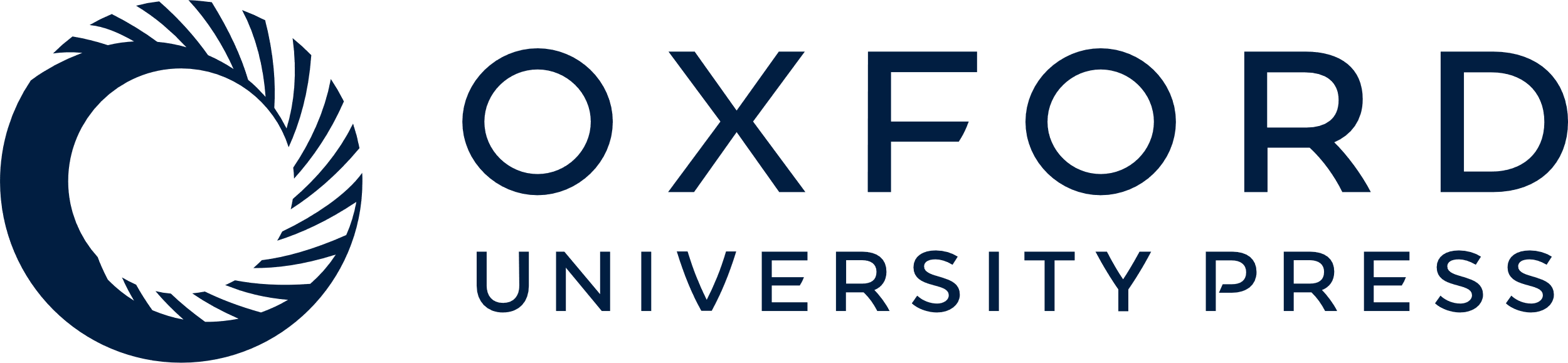 [Speaker Notes: Fig. 4 BiblioSphere graphical network representation of the relationships between IL-1β and the 52 transcripts. Shown are the relationships between the 34 input genes (transcripts with a gene symbol and passing the software filter) and the co-cited genes (IL-1β, IL-1Ra) with a B3 level of stringency, i.e. two genes are co-cited within the same sentence restricted with a function word, from the literature. Among these 34 input genes, the program selected 19 genes based on B3 stringency to construct the network.


Unless provided in the caption above, the following copyright applies to the content of this slide: © The Author 2010. Published by Oxford University Press on behalf of the British Society for Rheumatology. All rights reserved. For Permissions, please email: journals.permissions@oxfordjournals.org]